Педагогическое совещание
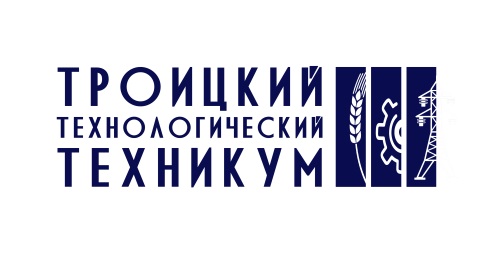 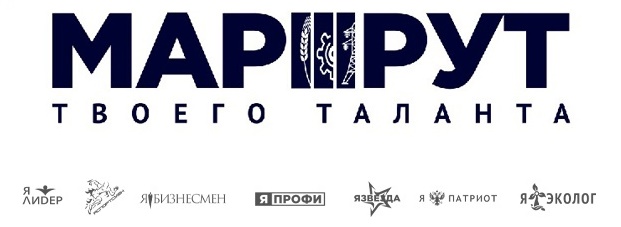 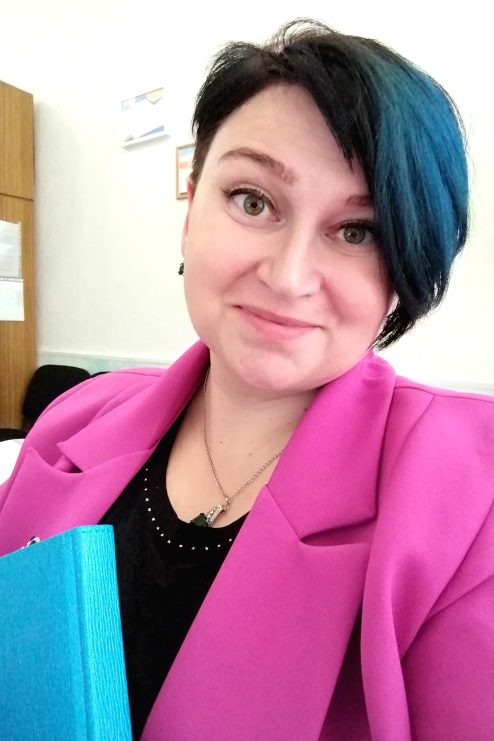 Проектная деятельность как фактор реализацииперсонализированной воспитательной работы
Кузнецова
Галина
Леонидовна
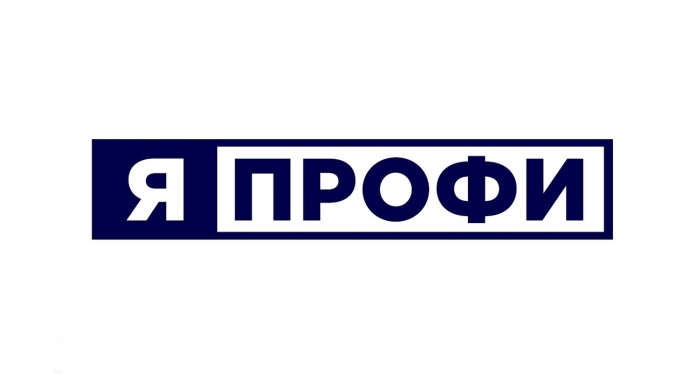 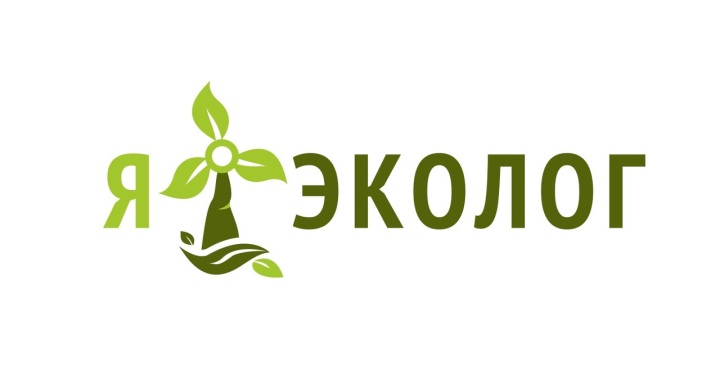 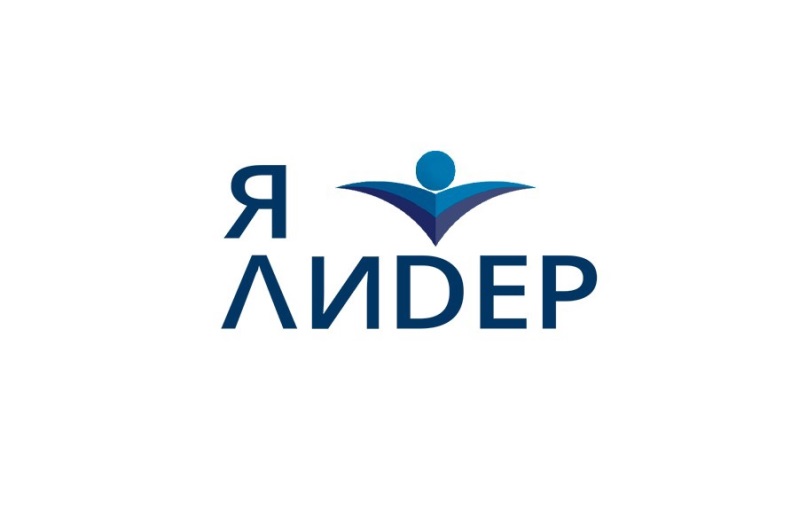 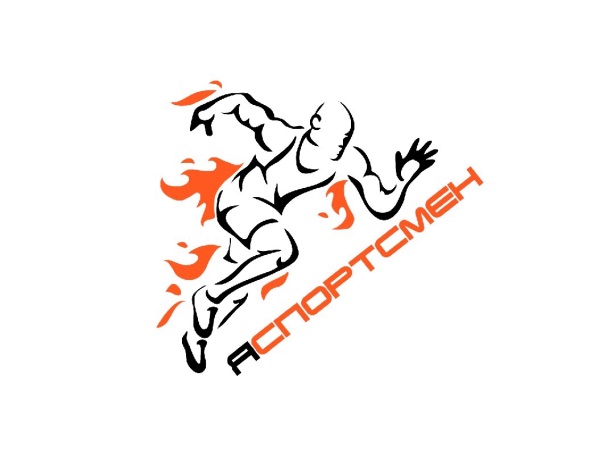 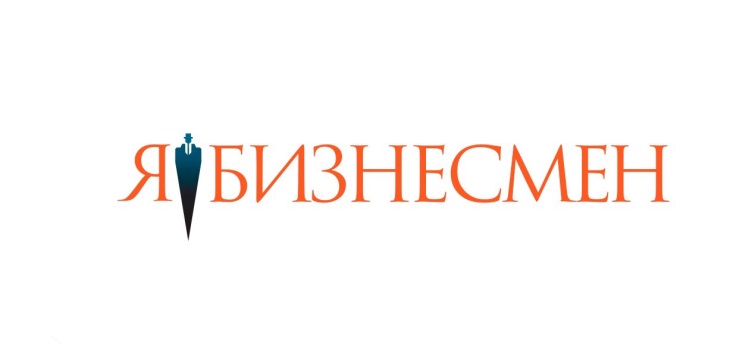 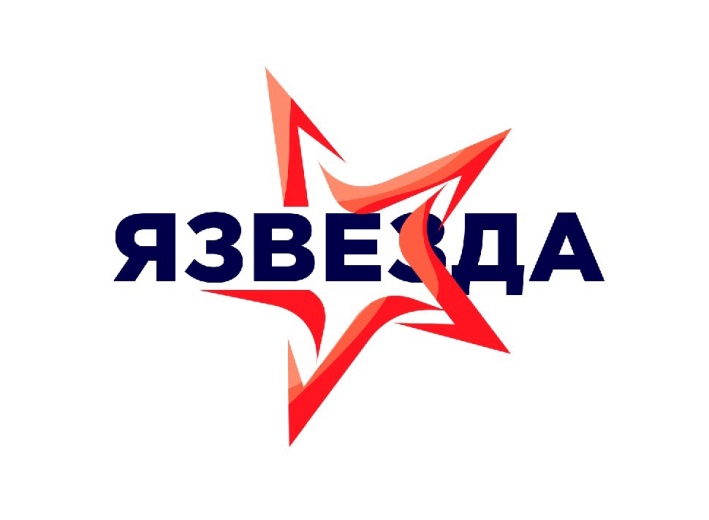 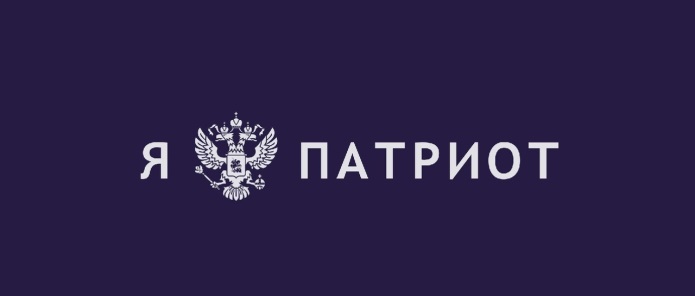 Структура Проектной деятельности
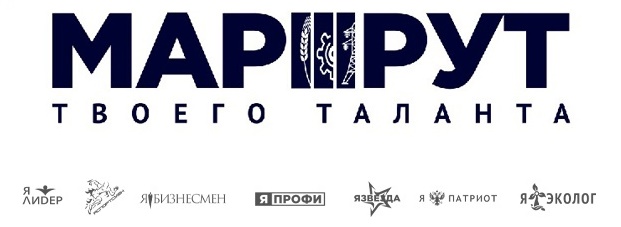 План персонализированной воспитательной работы техникума
Календарный план мероприятий
Мобильное приложение «ТТТерритория»
Мобильное приложение
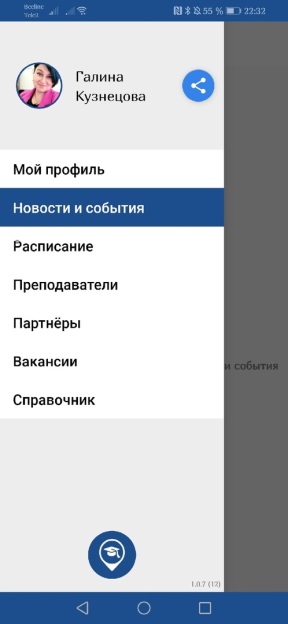 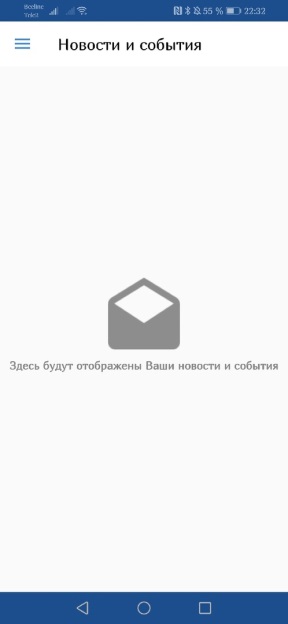 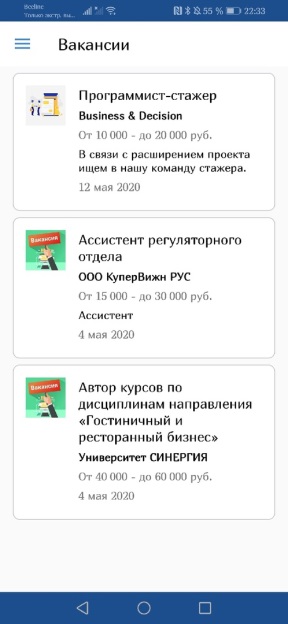 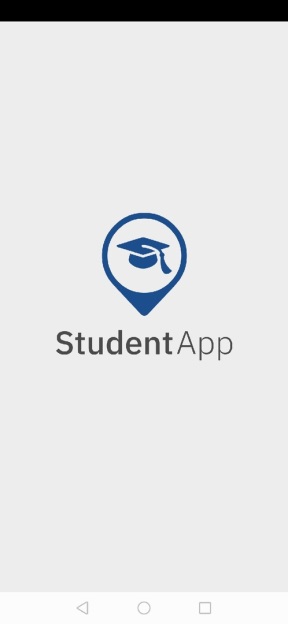 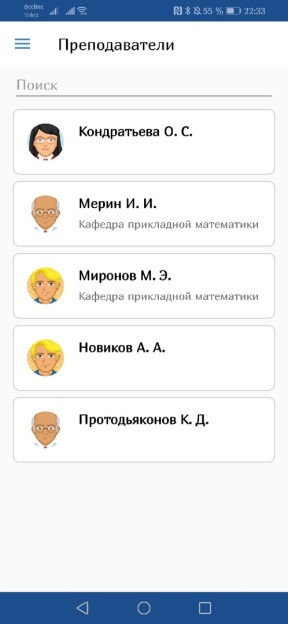